Should the South be punished?

Reconstruction
Reconstruction
(1865-1876)
Key Questions
4. What branchof governmentshould controlthe process ofReconstruction?
1. How do webring the Southback into the Union?
3. How do weintegrate andprotect newly-emancipatedblack freedmen?
2. How do we rebuild the South after itsdestruction during the war?
Wartime
Reconstruction
President Lincoln’s Plan
10% Plan
Formally called the “Proclamation of Amnesty and Reconstruction” (December 8, 1863)
Lincoln didn’t consult Congress regarding Reconstruction.
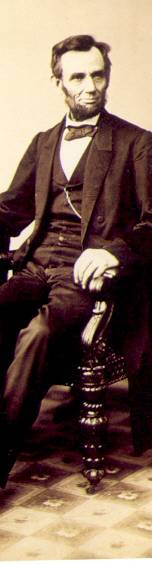 Opposed By…
Radical Republicans – wanted laws that supported African Americans rights 

Radical Republicans wanted to: destroy former slave owners, give citizenship and right to vote to former slaves.
President Lincoln’s Plan
Details…
The US Government will PARDON all confederates except the high ranking officials.
All of those who receive a pardon will:
Swear allegiance to the Union 
AND
Would promise to obey the laws
President Lincoln’s Plan
Lincoln’s plan was seen as being very LENIENT

Lincoln said the states had never rebelled, that individuals had rebelled and he (the President) could pardon individuals

When 10% of the voting population in the 1860 election had sworn allegiance then a new government could be formed and members elected to Congress.
President Lincoln’s Plan
LA, TN, AR, VA approved the plan

After Lincoln was assassinated President Johnson took up the plan

But before Lincoln died…
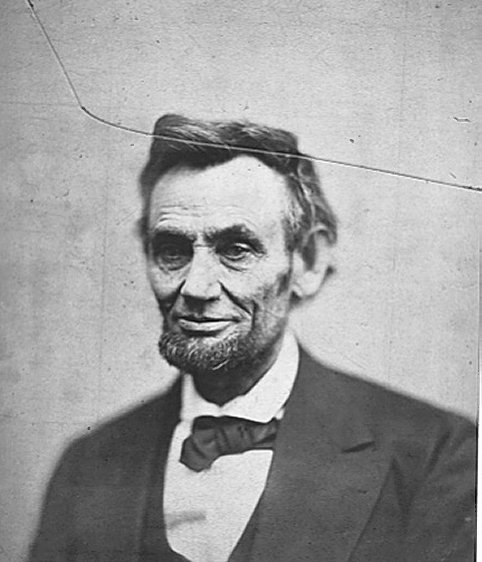 Wade – Davis Bill
Radical Republican Plan
Wade-Davis Bill (1864)
Suggested by Radical Republicans in Congress 

Congress would be responsible for reconstruction NOT the President

* Majority of states’ voters would need to swear oath to support the Constitution
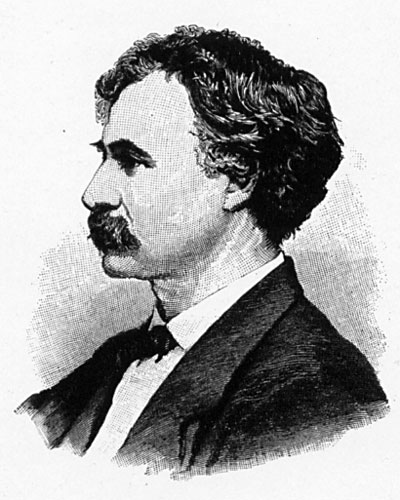 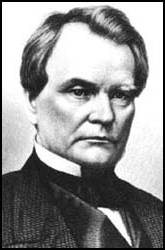 SenatorBenjaminWade(R-OH)
CongressmanHenryW. Davis(R-MD)
Wade-Davis Bill (1864)
The Wade-Davis Bill was opposed by Lincoln

Lincoln killed the bill with a pocket veto

Congress was very angry

Then Lincoln was assassinated
Presidential
Reconstruction
Proposed by President Johnson
President Andrew Johnson
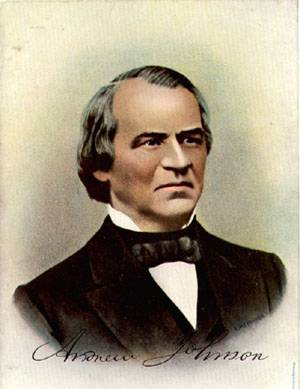 Anti-Aristocrat.
White Supremacist.
Agreed with Lincolnthat states had neverlegally left the Union.
Damn the negroes!  I am fighting these traitorous aristocrats, their masters!
Presidential Reconstruction
Johnson’s Plan was OPPOSED by…
Radical Republicans – the plan did not address needs of African American’s in land, voting rights, and protection of the laws, 
Johnson pardoned all new southern congressmen
Later Moderate Republicans also opposed
President Johnson’s Plan (10%+)
Alabama, Florida, Georgia, Mississippi, NC, SC, and Texas could be readmitted IF…

Each state would swear their secession was illegal AND

Swear allegiance to Union AND

Ratify 13th amendment

Johnson tried to exclude former slave owners from taking the oath and getting voting privileges back
Presidential Reconstruction
Johnson’s Plan was Supported by…
* White southerners - Why? 
* Johnson supported states’ rights (which meant states could exclude African Americans from voting), pardoned many southerners so that “white men “ could “manage the South”
13th Amendment
Ratified in December, 1865.
Neither slavery nor involuntary servitude, except as punishment for crime whereof the party shall have been duly convicted, shall exist within the United States or any place subject to their jurisdiction.
Congress shall have power to enforce this article by appropriate legislation.
What happened to the plan?
Radical Republicans refused to admit new Southern Congressmen

Johnson vetoed Freedmen’s Bureau Act and Civil Rights Act of 1866 that forbade black codes
Congress Breaks with the President
Congress bars SouthernCongressional delegates.
Joint Committee on Reconstruction created.
February, 1866  Presidentvetoed the Freedmen’sBureau bill.
March, 1866  Johnsonvetoed the 1866 Civil Rights Act.
Congress passed both bills over Johnson’s vetoes  1st in U. S. history!!
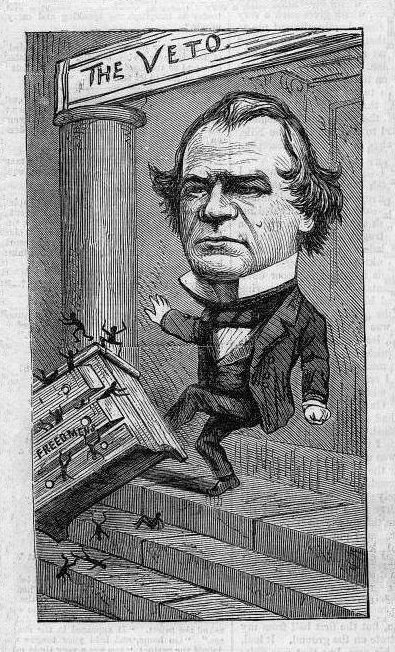 Freedmen’s Bureau Seen Through Southern Eyes
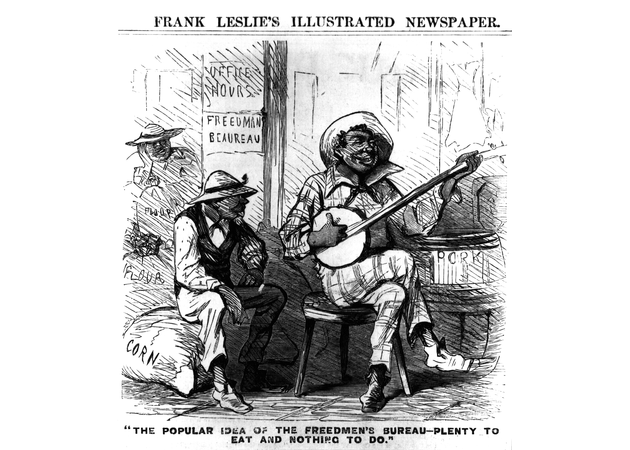 Freedmen's Bureau
Freedmen’s Bureau School
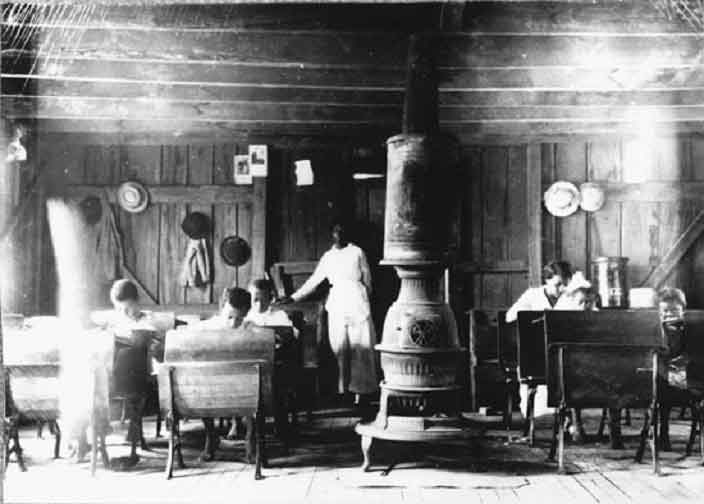 Black Codes/ Reconstruction Videos
https://www.youtube.com/watch?v=pDW3fp4vF3o

https://www.youtube.com/watch?v=GsARLsWnqpY

http://www.pbs.org/video/slavery-another-name-origins-black-codes/
Black Codes
Purpose:
Restore pre-emancipationsystem of race relations
Prohibited blacks from…carrying guns, serving on juries, testifying against whites, traveling without permits, starting businesses
Forced many blacks to become sharecroppers [tenant farmers].
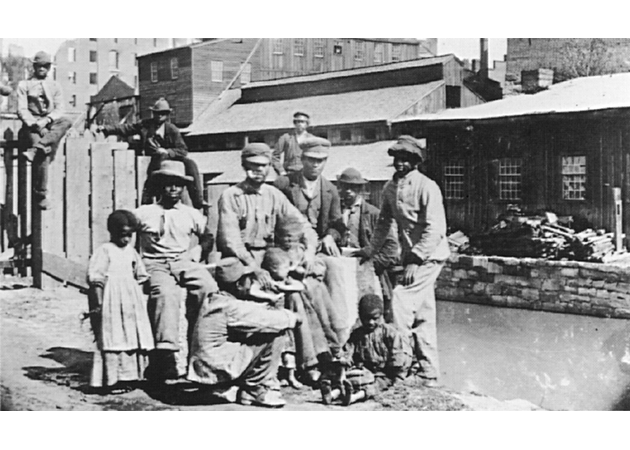 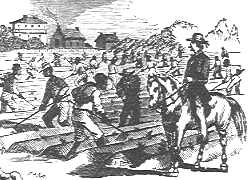 Radical
(Congressional)
Reconstruction
Suggested by Radical and Moderate Republicans
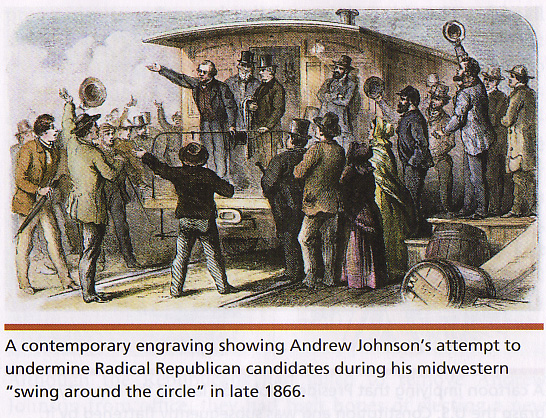 Johnson’s “Swing around the Circle”
The 1866 Mid-term Election
Johnson made an ill-conceived propaganda tour around the country to push his plan.
Johnson offended 
many people
Republicanswon a 3-1majority in both houses and gained control of every northern state.
Congressional Reconstruction Act of 1867
* Did NOT recognize state government’s formed under Lincoln or Johnson’s Plans, 

EXCPET TENNESSEE which ratified the 14th Amendment
* Divided Confederate states into 5 military districts headed by a Union General


AND
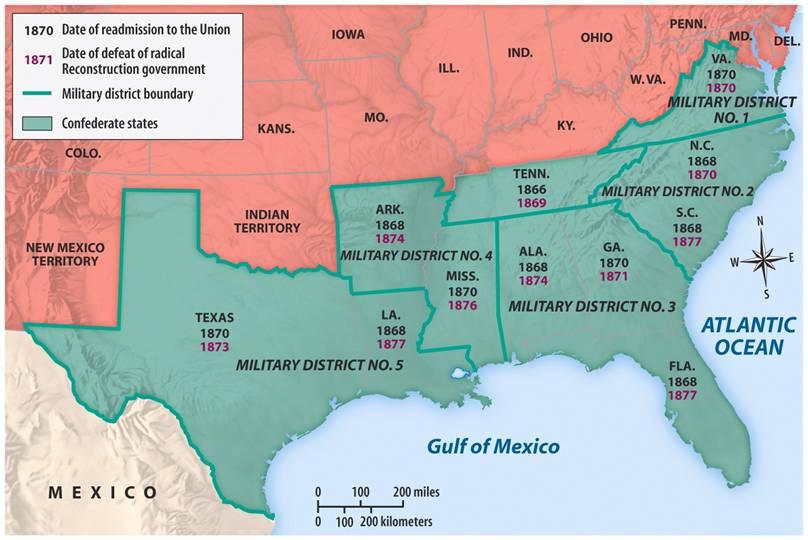 * States would have conventions to write constitutions that would include – right to vote for African American men 

AND

States must ratify 14th Amendment
Johnson VETOED the plan and Congress IMMEDIATELY OVERRODE the veto… 

…which made Congressional Reconstruction the OFFICIAL RECONSTRUCTION PLAN
Congress does not like Johnson and wants to get him out of office

In March 1867 Congress passes the 

Tenure of Office Act
The President could not remove any officials [esp. Cabinet members] without the Senate’s consent, if the position originally required Senate approval.
President Johnson’s Impeachment
Johnson fires Secretary of War Edwin Stanton in February, 1868

The House impeached Johnson on February 24 by a vote of 126 – 47!
The Senate Trial
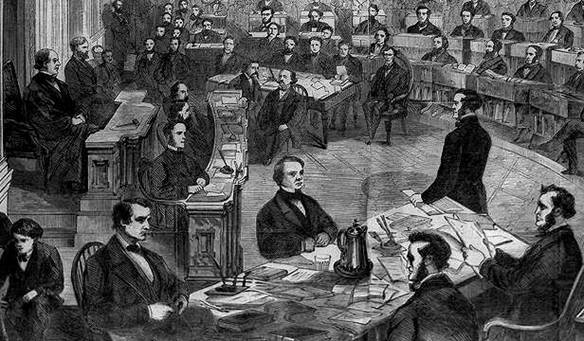 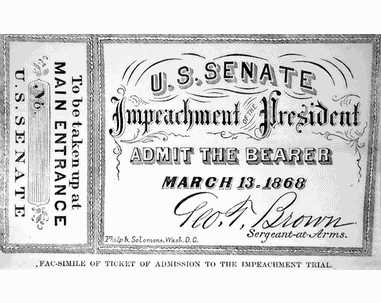 11 week trial.
Johnson acquitted 35 to 19 (one short of required 2/3s  vote to remove from office).
The
Grant
Administration
(1868-1876)
The 1868 Republican Ticket
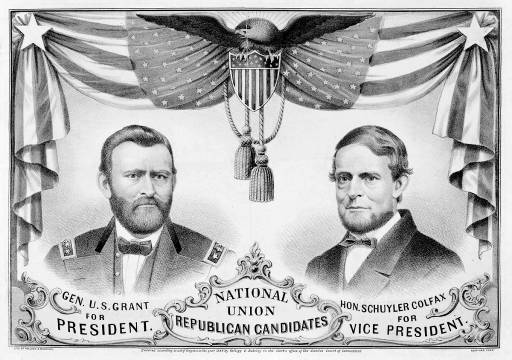 Ulysses S. Grant
Schuyler Colfax
The 1868 Democratic Ticket
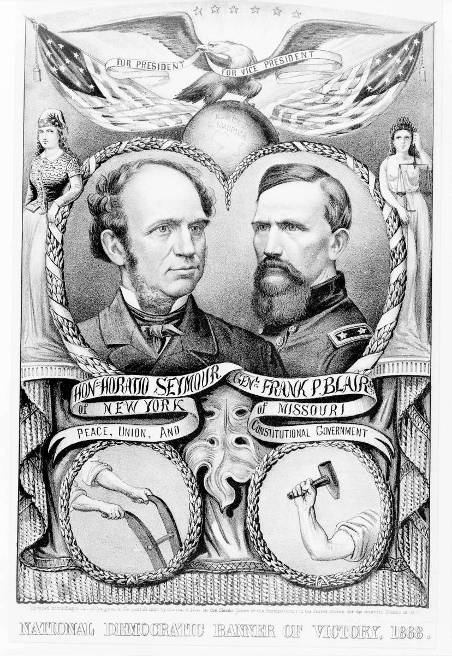 Horatio Seymour
Frank Blair
1868 Presidential Election
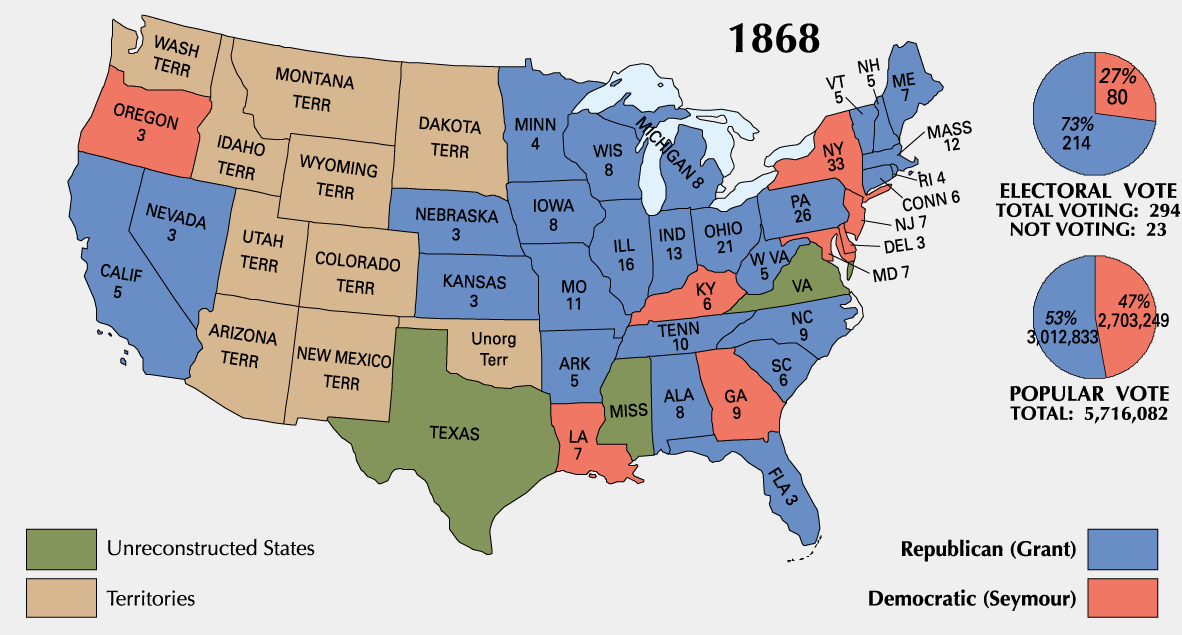 President Ulysses S. Grant
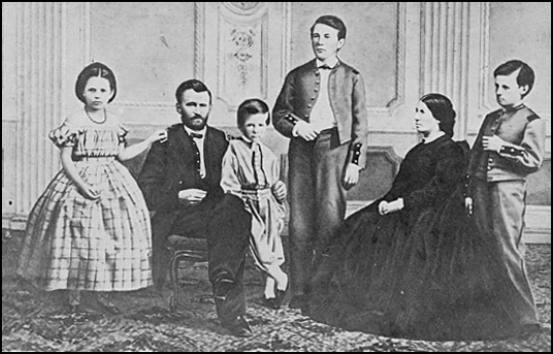 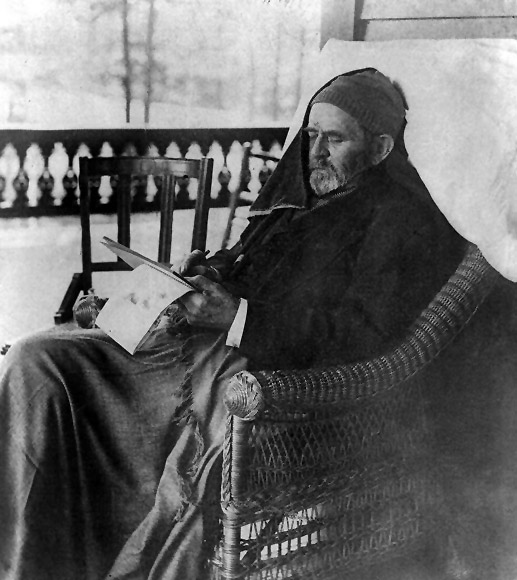 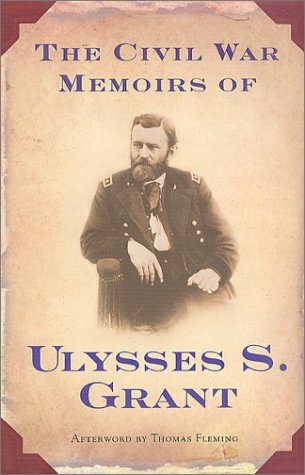 Black
"Adjustment"
in the South
Sharecropping
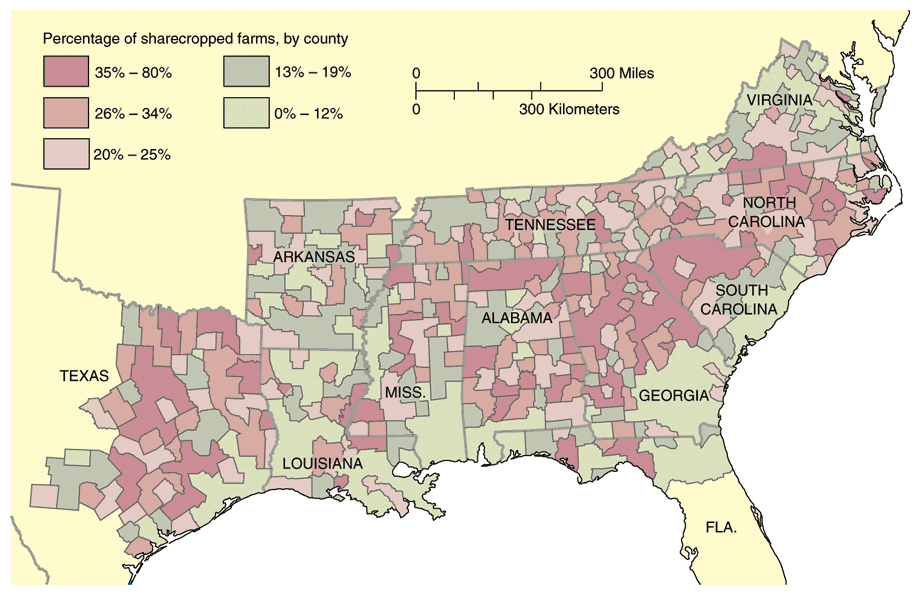 Tenancy & the Crop Lien System
Black & White Political Participation
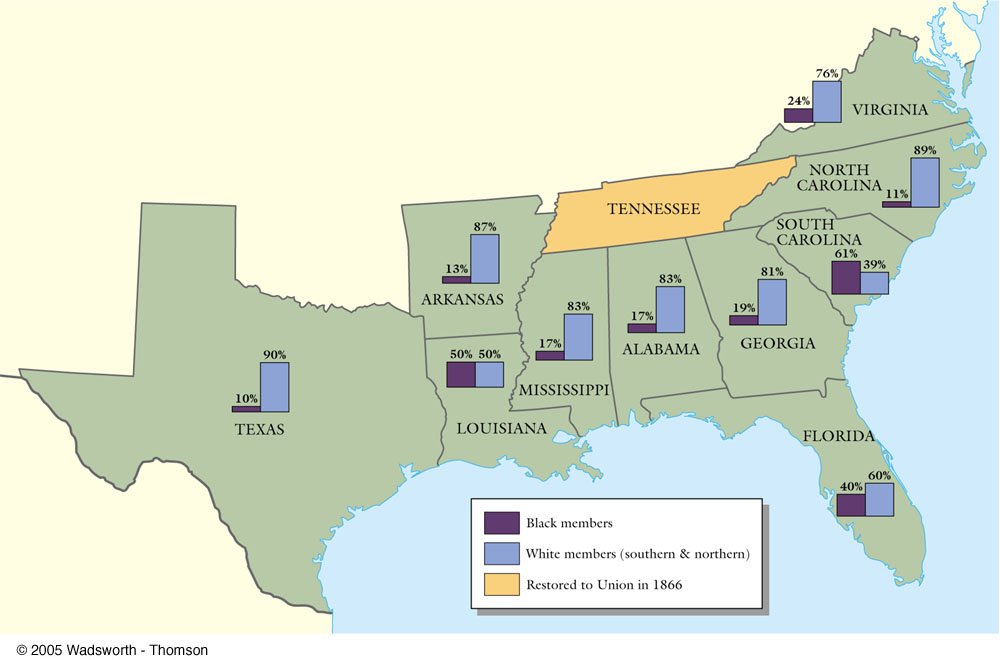 Establishment of Historically Black Colleges in the South
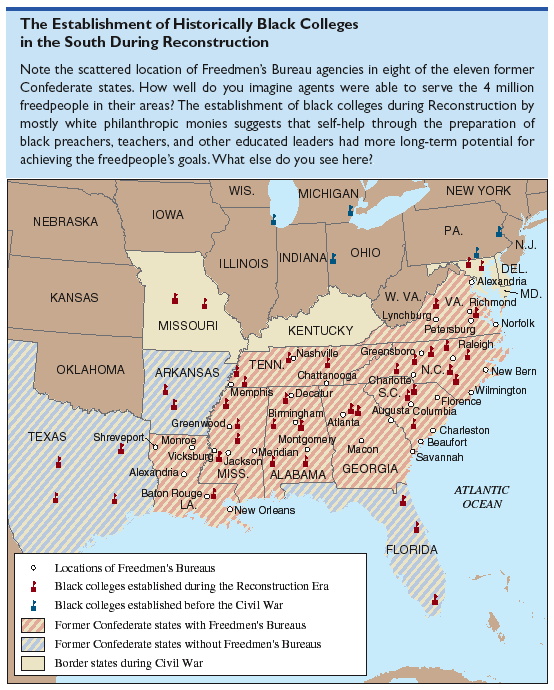 Black Senate & House Delegates
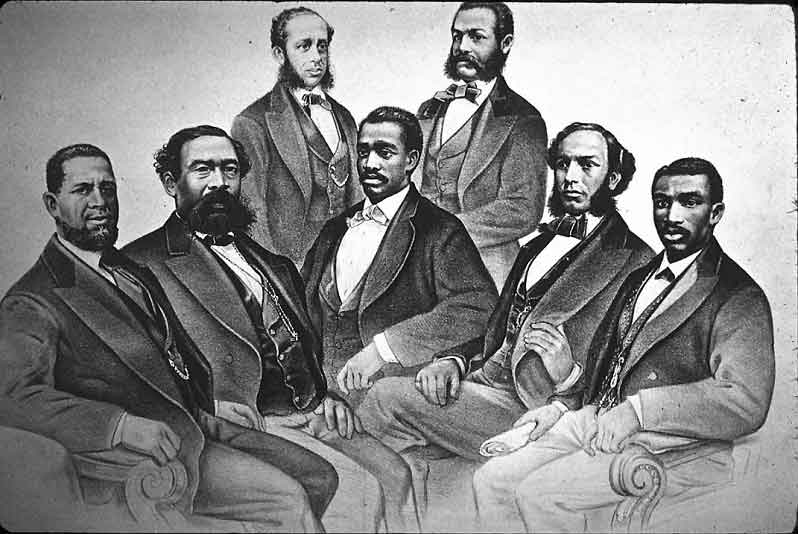 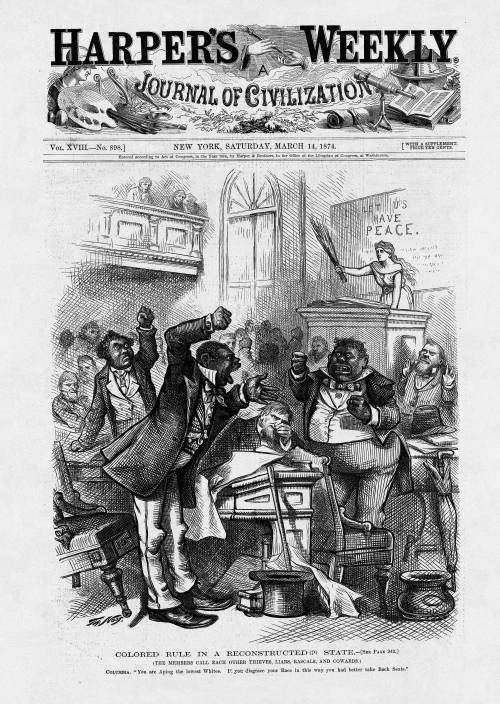 Colored Rulein the South?
Blacks in Southern Politics
Core voters were black veterans.
Blacks were politically unprepared.
Blacks could register and vote in states since 1867.
The 15th     Amendment    guaranteedfederal voting.
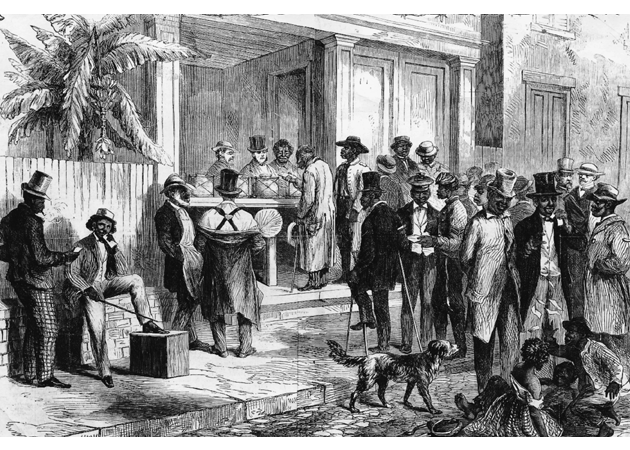 15th Amendment
Ratified in 1870.
The right of citizens of the United States to vote shall not be denied or abridged by the United States or by any state on account of race, color, or previous condition of servitude. 
The Congress shall have power to enforce this article by appropriate legislation.
Women’s rights groups were furious that they were not granted the vote!
The “Invisible Empire of the South”
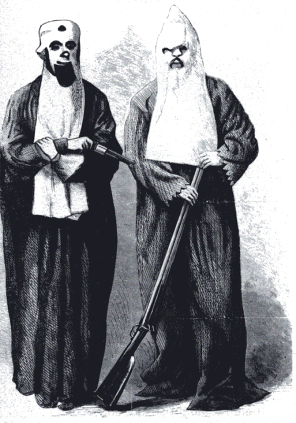 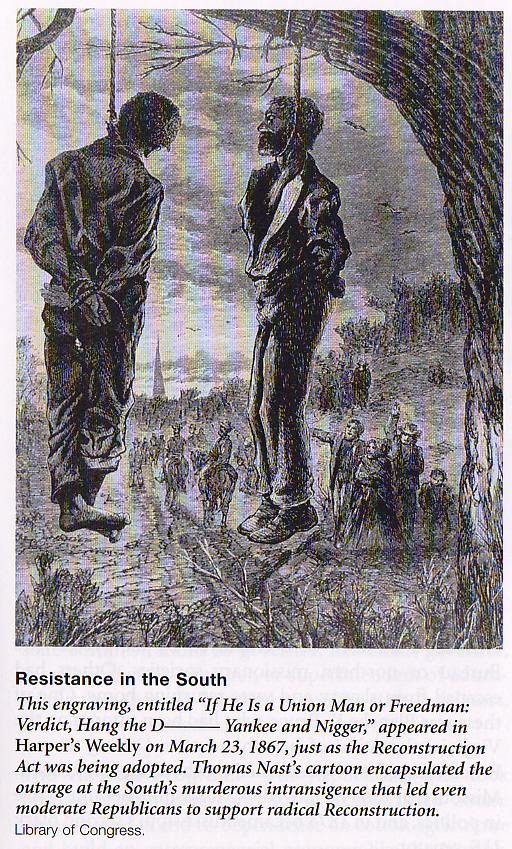 The Failure of Federal Enforcement
Enforcement Acts of 1870 & 1871 [also known as the KKK Act].
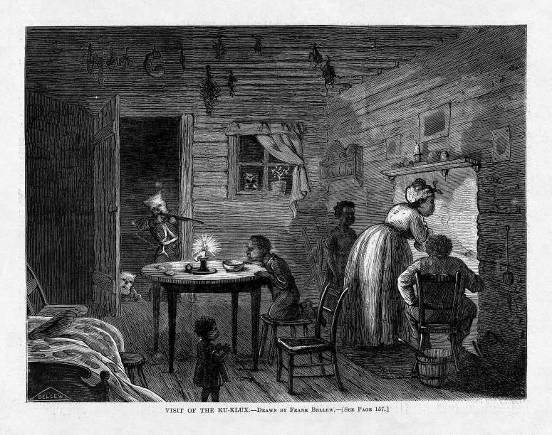 “The Lost Cause.”
The rise of the“Bourbons.”
Redeemers (prewarDemocrats and Union Whigs).
The Civil Rights Act of 1875
Crime for any individual to deny full &equal use of public conveyances andpublic places.
Prohibited discrimination in jury selection.
Shortcoming  lacked a strong                         enforcement mechanism.
No new civil rights act was attemptedfor 90 years!
Grant Administration Scandals
Grant presided over an era of unprecedented growth and corruption.
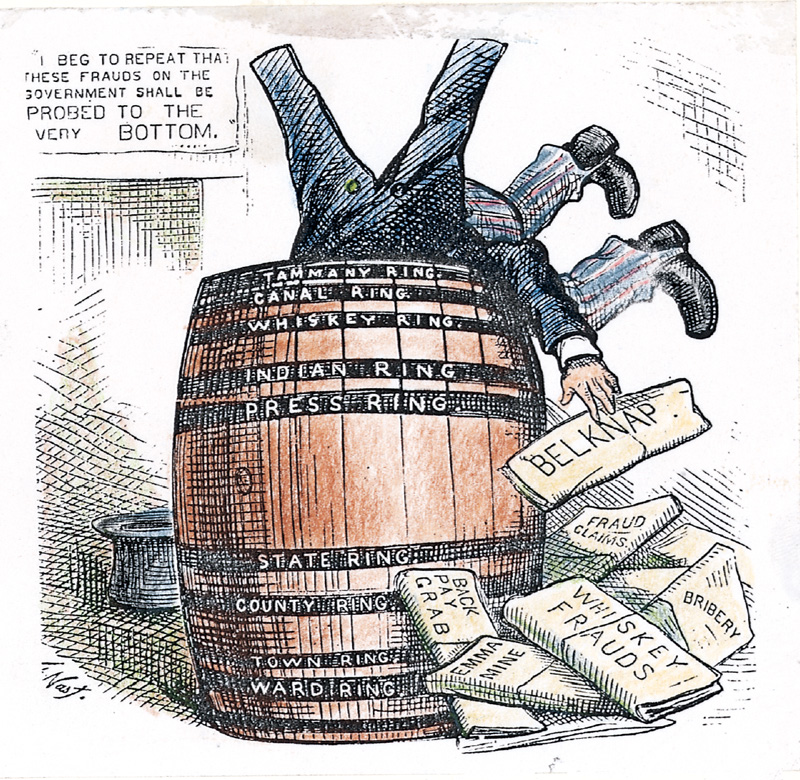 Credit Mobilier Scandal.
Whiskey Ring.
The “Indian Ring.”
The Tweed Ring      in NYC
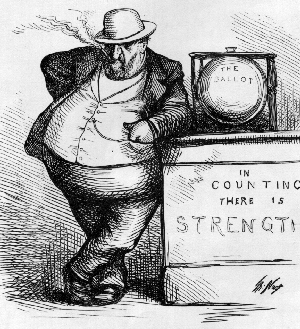 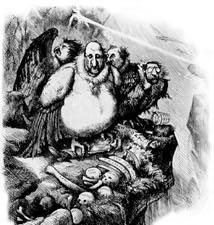 William Marcy Tweed (notorious head of Tammany Hall’s political machine)
[Thomas Nast  crusading cartoonist/reporter]
Who Stole the People’s Money?
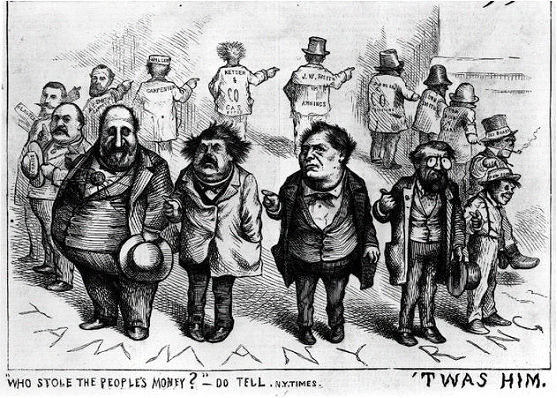 And They Say He Wants a Third Term
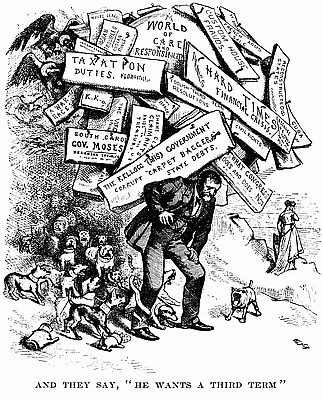 The Election of 1872
Rumors of corruption during Grant’s first term discredit Republicans.
Horace Greeley runsas a Democrat/LiberalRepublican candidate.
Greeley attacked as afool and a crank. 
Greeley died on November 29, 1872!
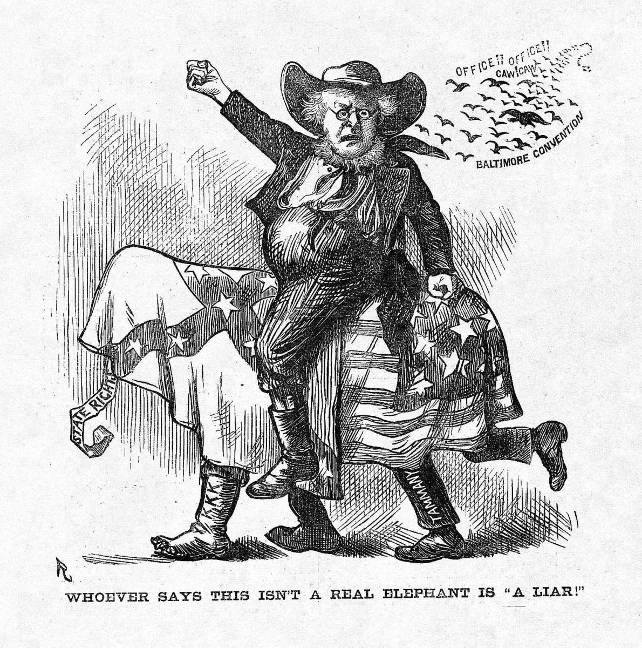 1872 Presidential Election
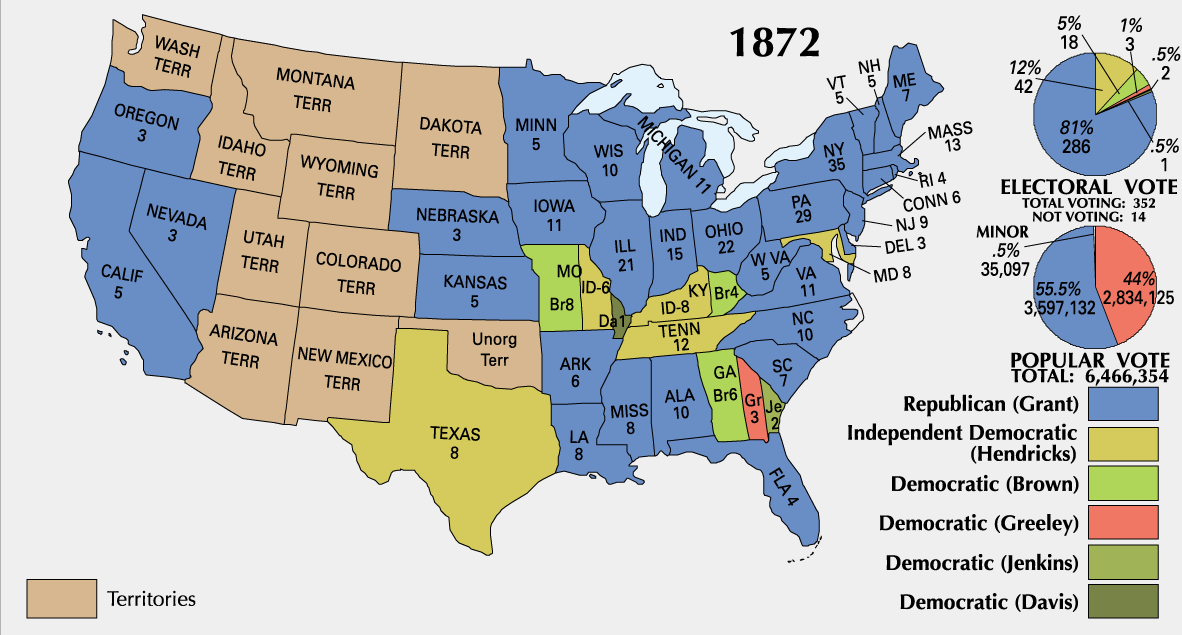 Popular Vote for President:  1872
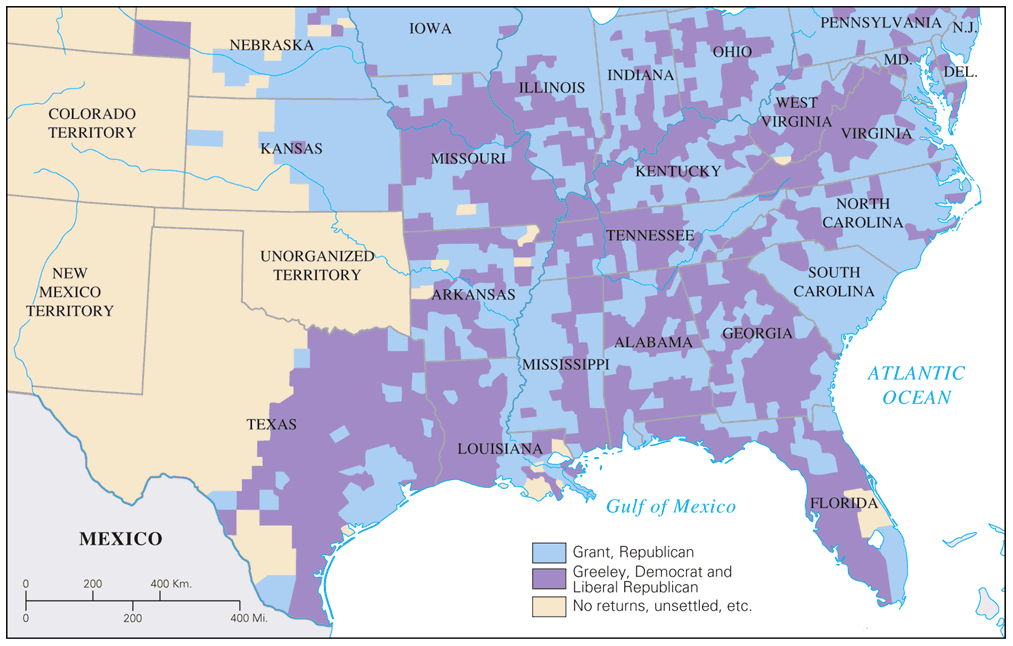 The Panic of 1873
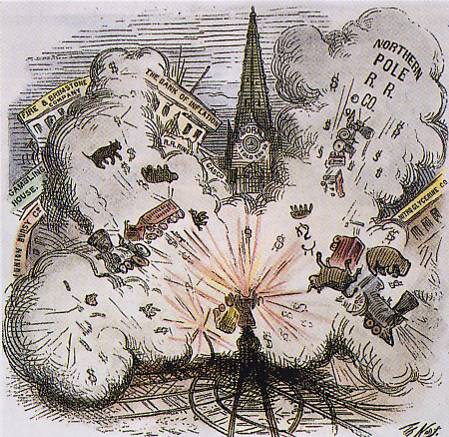 It raises “the moneyquestion.”
debtors seek inflationarymonetary policy bycontinuing circulation of greenbacks.
creditors, intellectuals support hard money.
1875  Specie                 Redemption Act.
1876  Greenback Party formed & makes gains in             congressional races  The “Crime of ’73’!
Legal Challenges to the 14th & 15th Amendments
The Slaughterhouse Cases (1873)
The court offered a narrow definition of the 14th Amendment.
It distinguished between national and state citizenship.
It gave the states primary authority over citizens’ rights.
Therefore,  the courts weakened civil rights enforcement!
Legal Challenges to the 14th & 15th Amendments
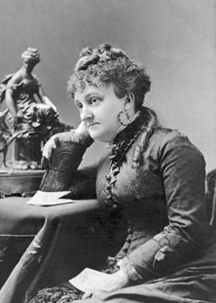 Bradwell vs. Illinois (1873)
Myra Bradwell, a female attorney, had been denied the right to practice law in Illinois.
She argued that in the 14th Amendment, it said that the state had unconstitutionally abridged her “privileges and immunities” as a citizen.
The Supreme Court rejected her claim, alluding to women’s traditional role in the home.
Therefore,  she should NOT be practicing law!
Legal Challenges to the 14th & 15th Amendments
U. S. vs. Reese, et. al. (1876)
The Court restricted congressional power to enforce the KKK Act.
The court ruled that the STATE alone could confer voting rights on individuals.
The 15th Amendment did NOT guarantee a citizen’s right to vote, but just listed certain impermissible grounds to deny suffrage.
Therefore, a path lay open for Southern states to disenfranchise blacks for supposedly non-racial reasons [like lack of education, lack of property, etc.]
Legal Challenges to the 14th & 15th Amendments
U. S. vs. Cruickshank (1876) 
LA white supremacists accused of attacking a meeting of Blacks & were convicted under the 1870 Enforcement Acts.
The Court held that the 14th Amendment extended the federal power to protect civil rights ONLY in cases involving discrimination by STATES.
Therefore,  discrimination by individuals or groups were NOT covered.
Legal Challenges to the 14th & 15th Amendments
Civil Rights Cases (1883) 
The Court declared the 1875 Civil Rights Act unconstitutional.
The Court held that the 14th Amendment gave Congress the power to outlaw discriminations by the states, but NOT by private individuals.
Black people must no longer “be the special favorites of the laws.”
Therefore,  this marked the end of federal attempts to protect African American rights until well into the 20c!
The
Abandonment
of Reconstruction
Northern Support Wanes
“Grantism” & corruption.
Panic of 1873 [6-yeardepression].
Concern over westwardexpansion and Indian wars.
Key monetary issues:
should the government retire $432m worth of “greenbacks” issued during the Civil War.
should war bonds be paid back in specie orgreenbacks.
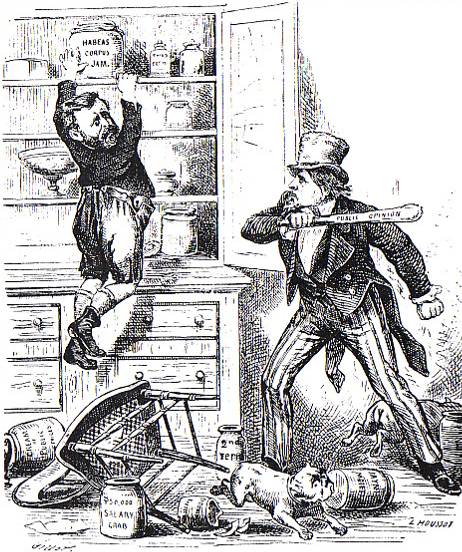 1876 Presidential Tickets
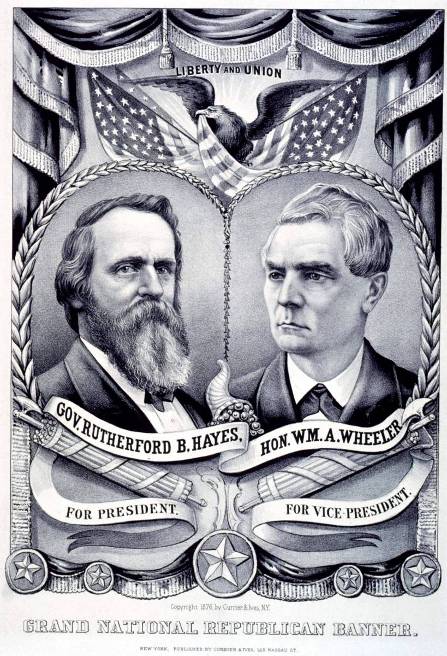 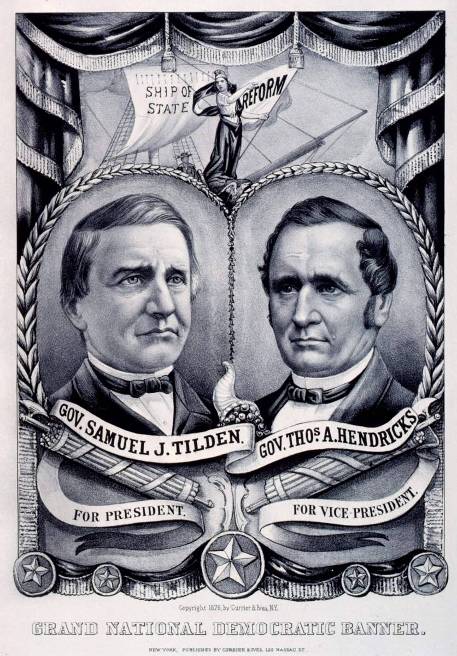 “Regional Balance?”
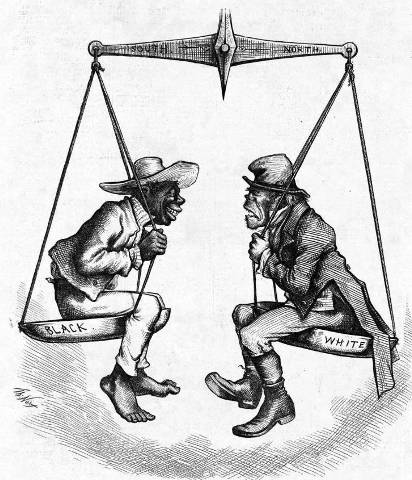 1876 Presidential Election
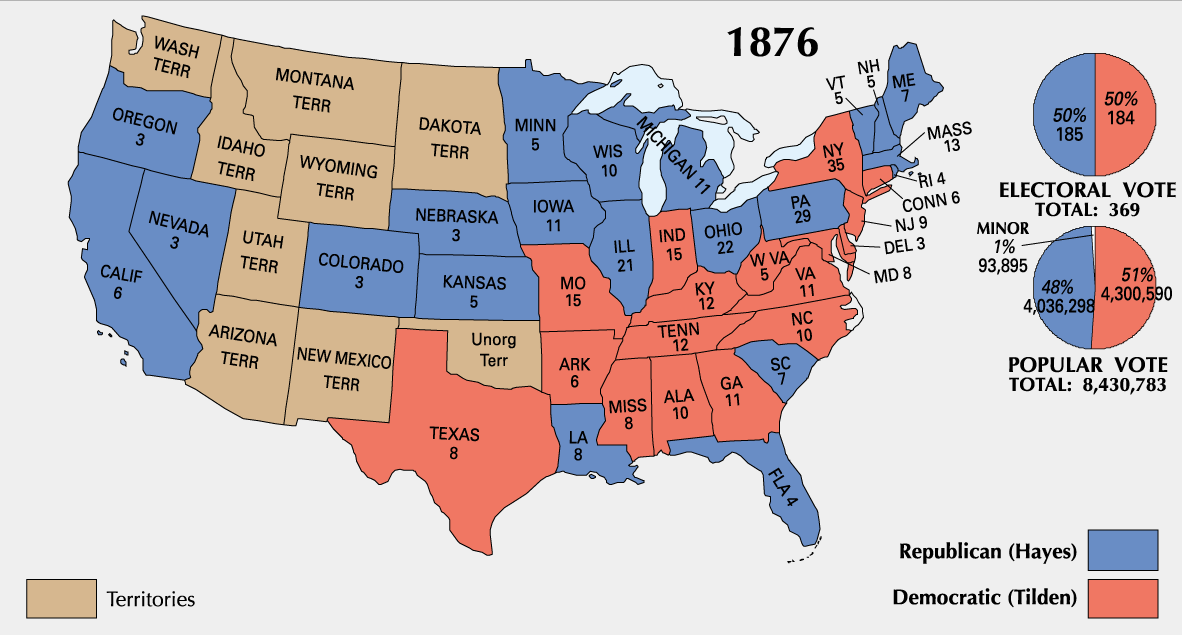 The Political Crisis of 1877
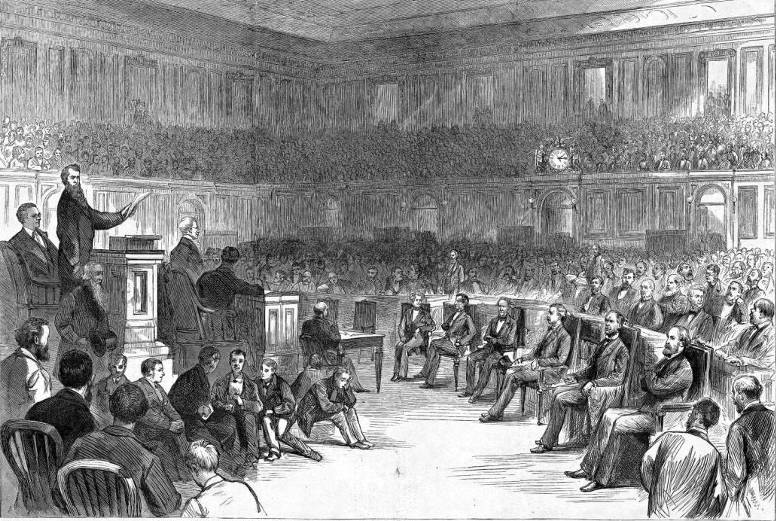 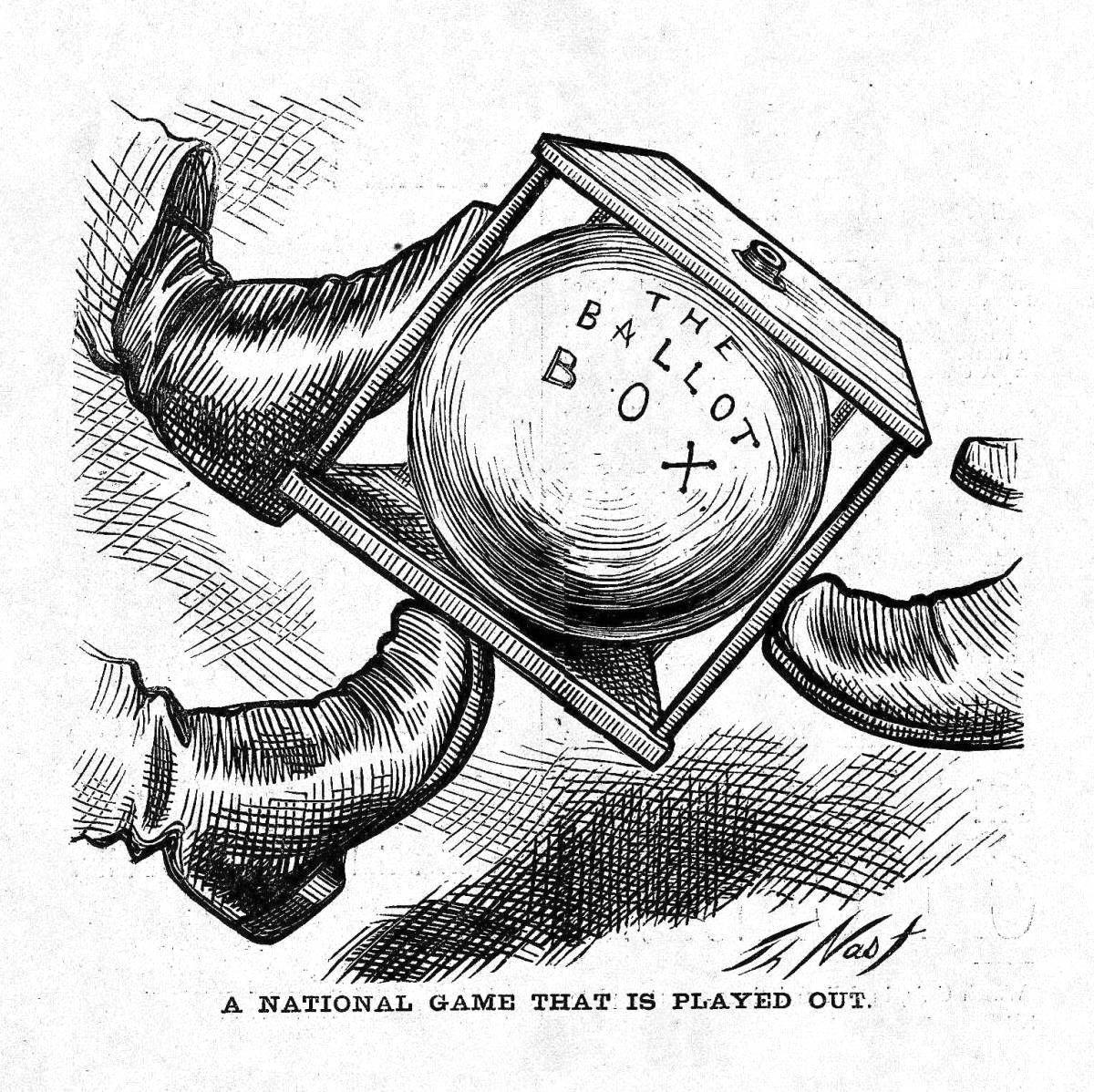 “Corrupt Bargain”Part II?
Hayes Prevails
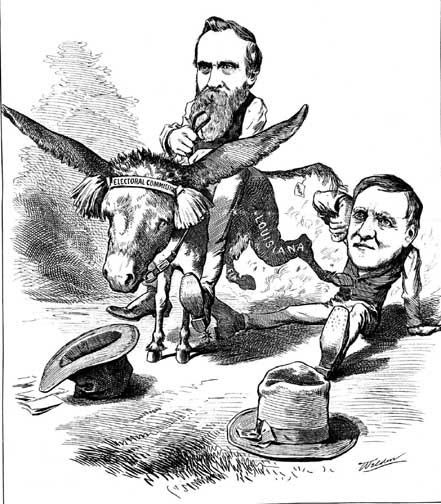 Alas, the Woes of Childhood…
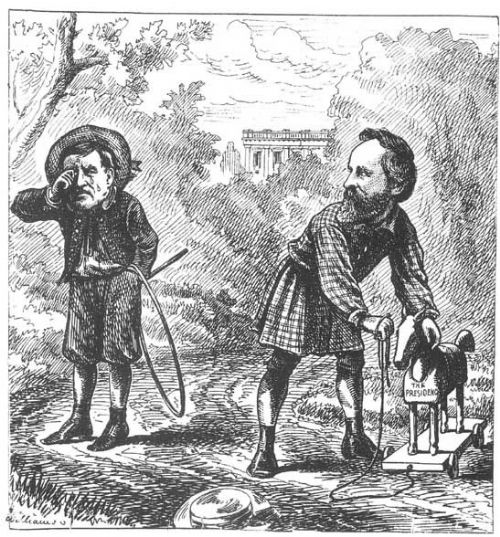 Sammy Tilden—Boo-Hoo!  Ruthy Hayes’s got my Presidency, and he won’t give it to me!
A Political Crisis:  The “Compromise” of 1877
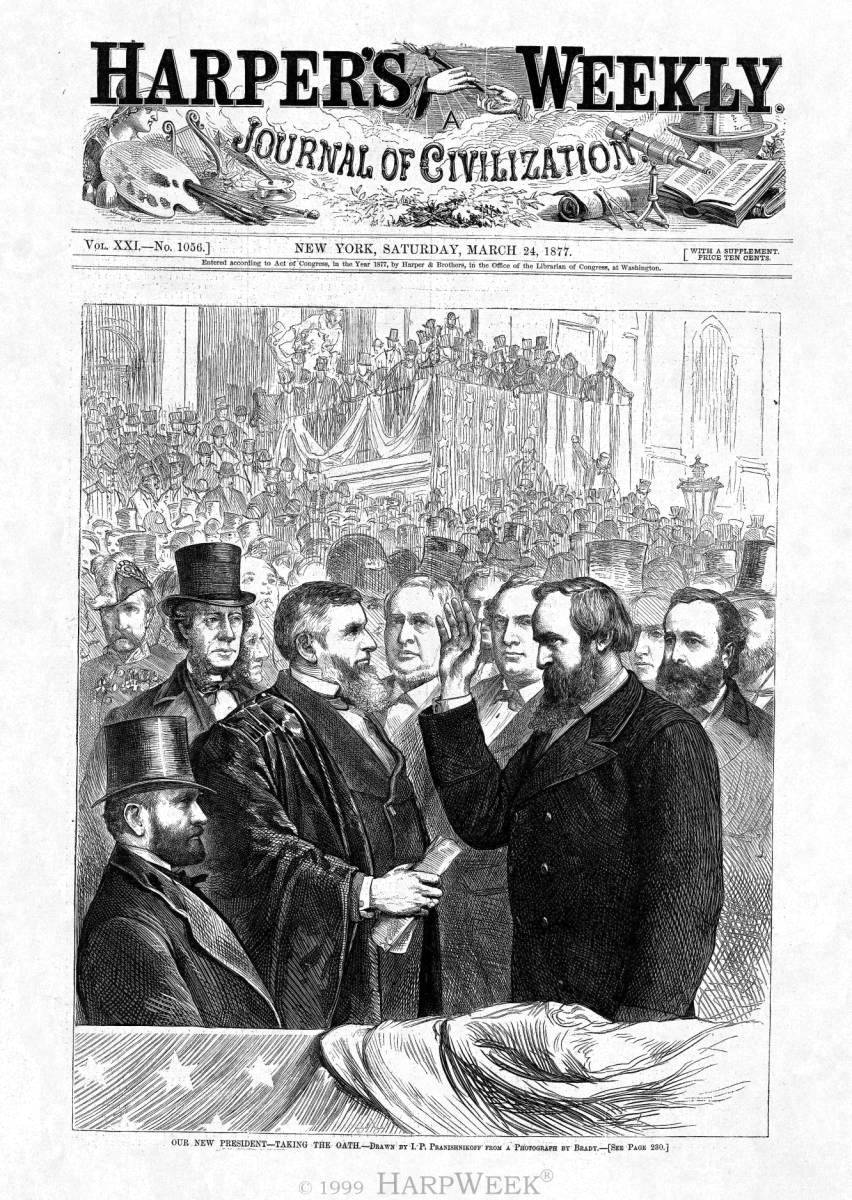